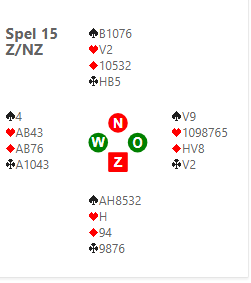 Analyse
Zuid 10 hcp,West 14 hcp,Noord 7 hcp,Oost 9 hcp
Oost West kwetsbaar
A 1schB 2schC pas
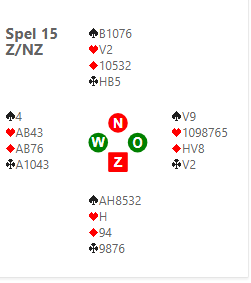 Openingsbod Zuid
A PasB DoubletC …..
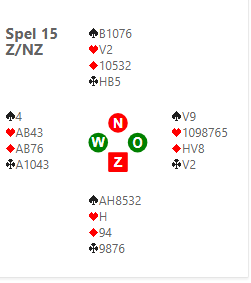 Wat doet West na 1 of 2 Sch opening Zuid?
A PasB 3 SchC …..
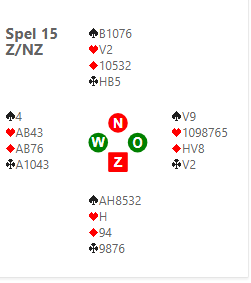 Antwoord Noord bij 1 of 2 Sch opening Zuid gevolgd door 
Doublet West?
9 puntenHa fit!West kort in Sch?Oost West niet kwetsbaar!
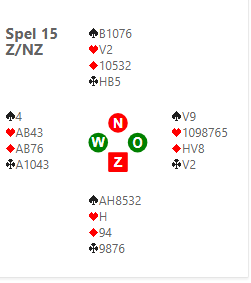 Oost?
A 1 KlB ……
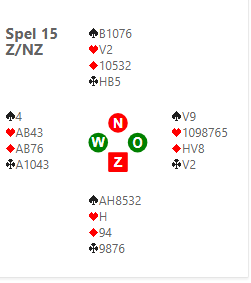 Wat doet West in geval van pas Zuid?
A 1 HaB ……
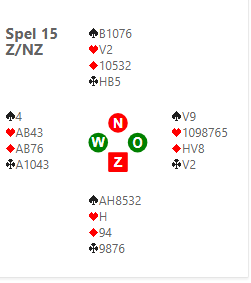 Wat doet Oost na 1 Kl opening West (Noord past)?
A Nee  B 1 SchC 2 SchD……. .
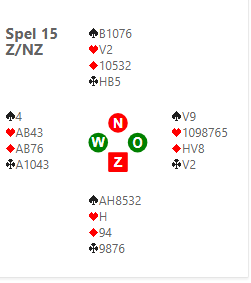 Komt Zuid nu alsnog in de bieding?
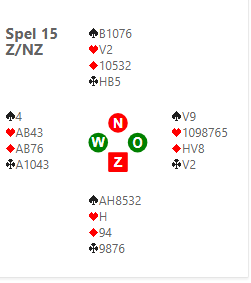 Eindcontract optimaal 4 Ha OW
Maar wat te denken van 4 Sch NZ?
N.B. Oost-West kwetsbaar
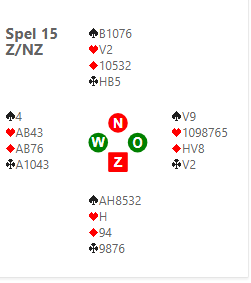 Afspel
Start Sch A
Slag 2 Ru of Kl? In geval Kl door laten lopen naar de vrouw?
Hoe pakt West het troeven trekken aan?
Evaluatie
A lijn  2 keer Sch contract; 5 keer Ha contract
Score Sch contracten 58%
B lijn 2  keer Sch contract; 4 keer Ha contract
Score Sch contracten 90%
C lijn 2 keer Sch contract; 4 keer Ha contract
Score Sch contracten 80%